Semantisatieverhaal B:
Mijn oom houdt van parachute springen. Hij doet dit al meer dan 10 jaar. Hij springt voornamelijk , dat betekent vooral, in het buitenland als hij op vakantie is. Hij is van nature, van zichzelf, een reiziger en reist het liefst de hele wereld over. Als je wilt parachutespringen, heb je een vergunning nodig. Een vergunning is een officiële toestemming om iets te doen. Je moet laten zien dat je weet hoe je moet parachutespringen en eveneens, en ook, hoe je dat veilig doet. In Portugal is hij een keer in een boom beland. Hij is in een boom terechtgekomen. Aanvankelijk, eerst, ging de sprong prima, maar toen raakte hij toch uit koers. Uit koers raken betekent niet meer de goede kant op gaan. Je verliest de goede richting. Dat hij uit koers raakte, kwam waarschijnlijk door de wind. En dan weet je niet meer precies waar je zult landen. Dat wordt dan gissen. Dat wordt raden, gokken… Mijn oom kon de bomen niet meer ontwijken, en belandde in de boom. Hij brak toen zijn enkel. Op advies van de dokter mocht hij een half jaar niet parachutespringen. Op advies van betekent aangeraden door. De dokter raadde aan rust te nemen. En hij raadde af om te gaan parachutespringen. Pas als hij helemaal weer op krachten gekomen was, als hij weer (langzaam) hersteld was, mocht hij weer springen. 
Wie van jullie zou ook wel eens willen parachutespringen?
B
[Speaker Notes: Woordenoverzicht
van nature: van zichzelf
eveneens: ook
belanden: terechtkomen
voornamelijk: vooral
de vergunning: de officiële toestemming om iets te doen
op advies van: aangeraden door
op krachten komen: (langzaam) herstellen
aanvankelijk: eerst
gissen: gokken, raden
uit koers raken: niet meer de goede kant op gaan, de goede richting verliezen]
Gerarda Das
Marjan ter Harmsel
Mandy Routledge
Francis Vrielink
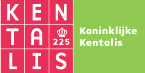 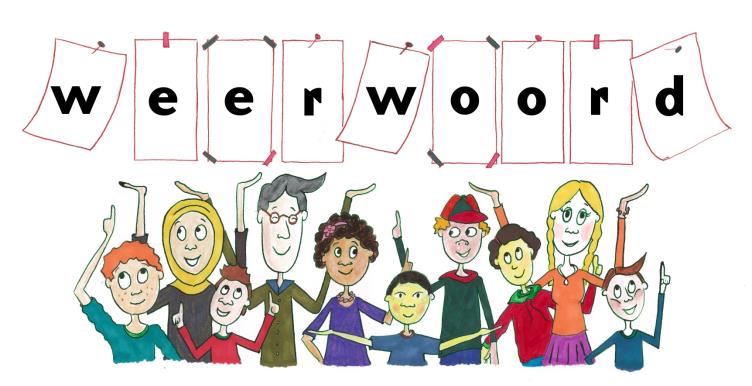 Week 5 – 30 januari 2024
Niveau B
voornamelijk
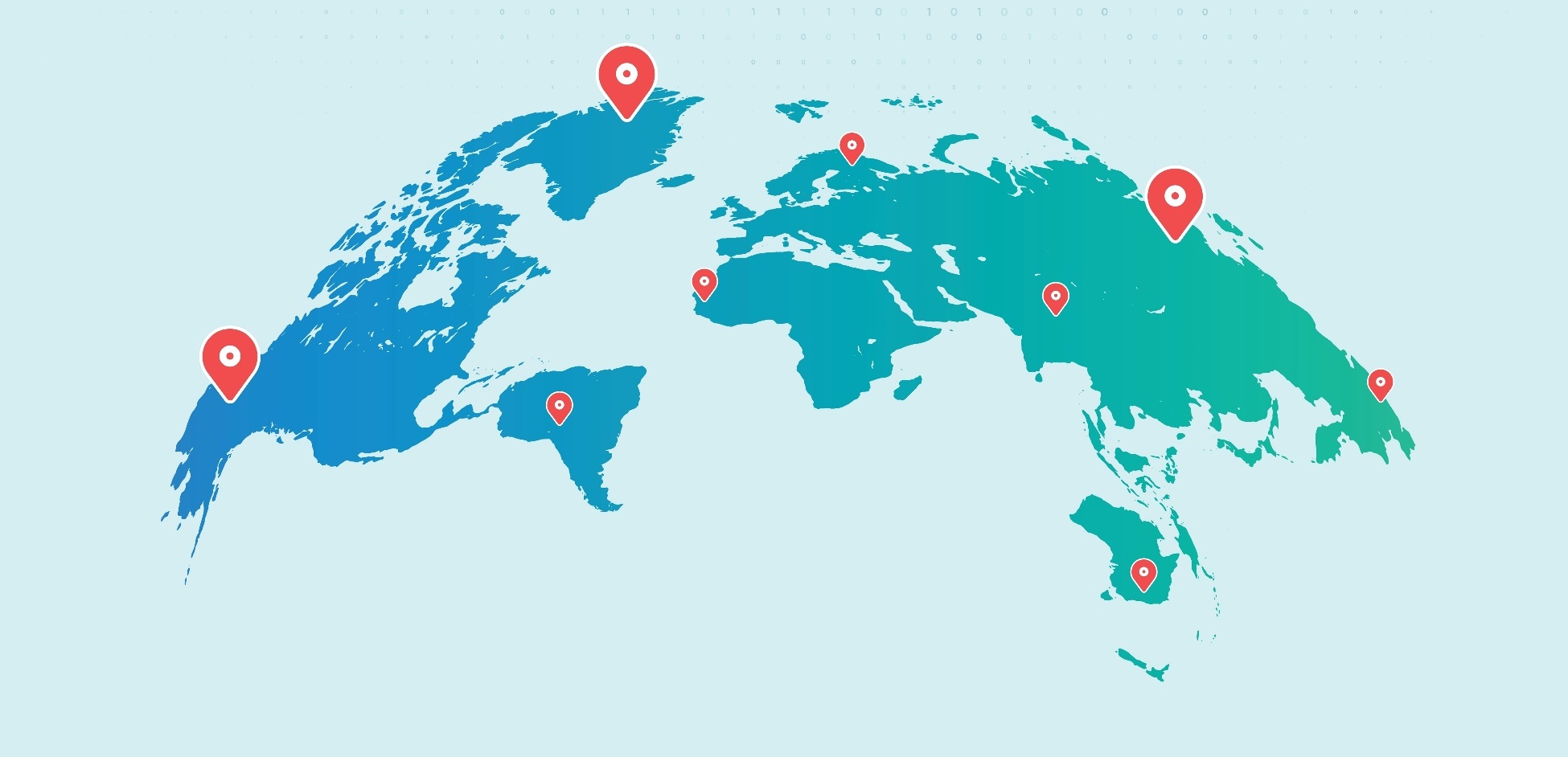 van nature
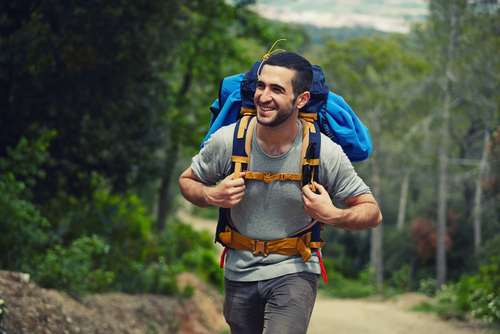 de vergunning
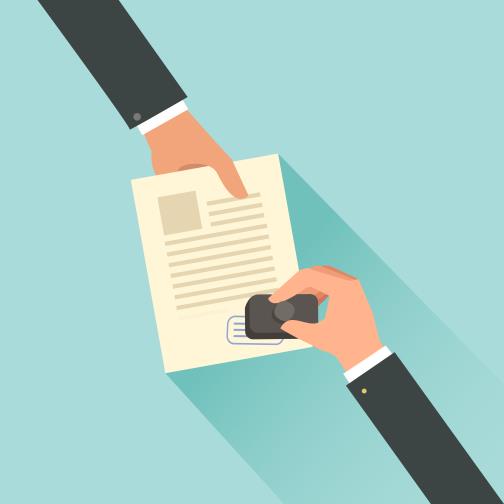 eveneens
hoe
veilig
belanden
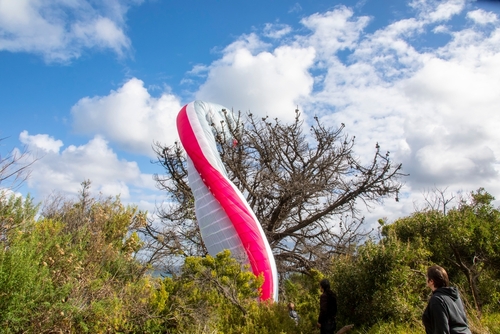 aanvankelijk
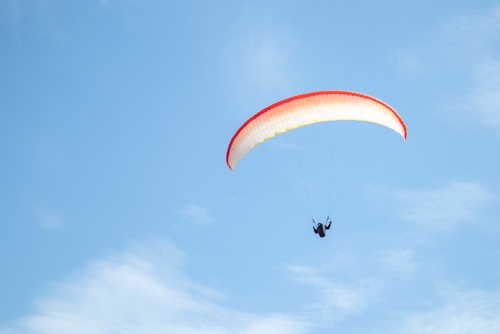 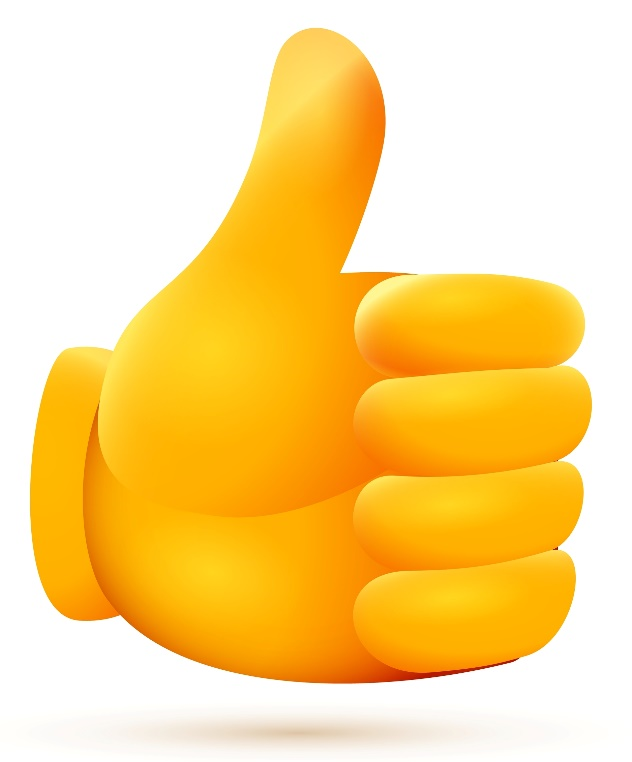 uit koers raken
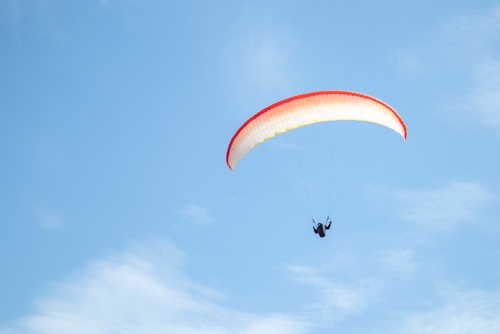 gissen
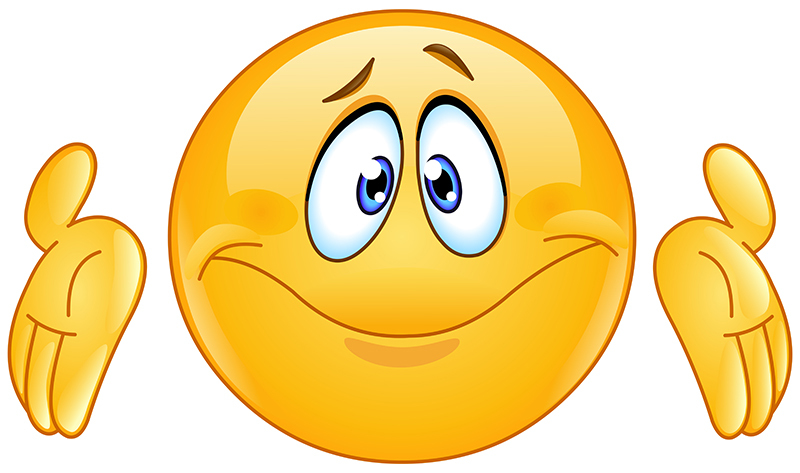 op advies van
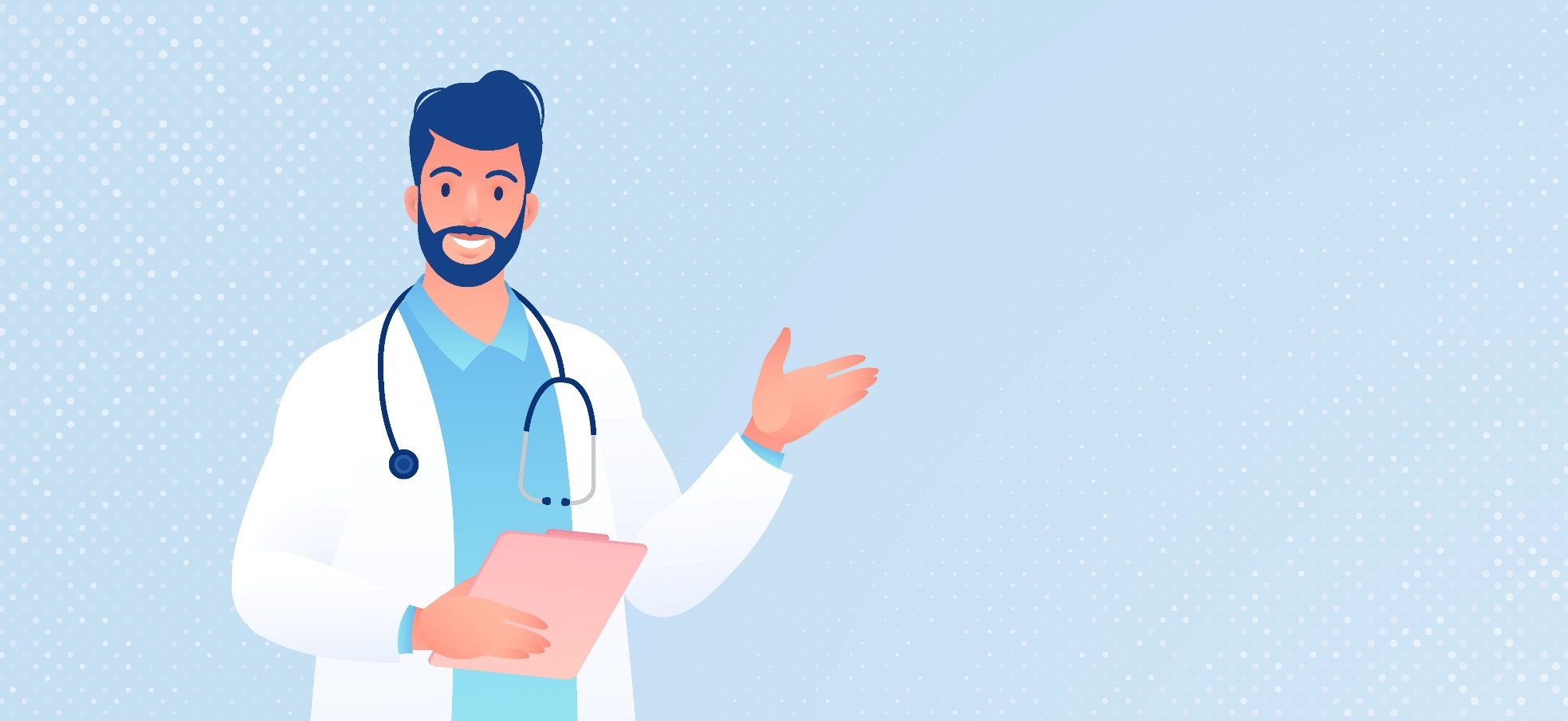 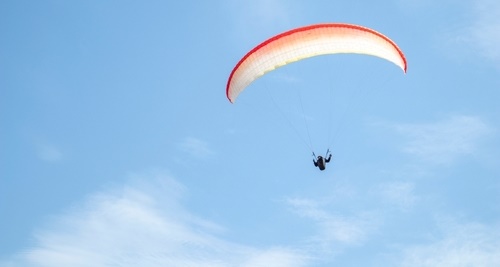 op krachten komen
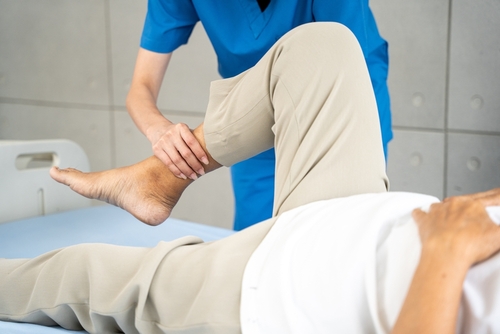 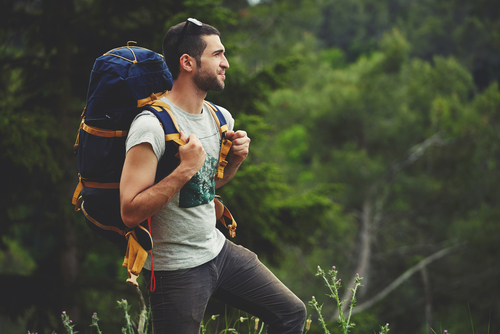 Op de woordmuur:
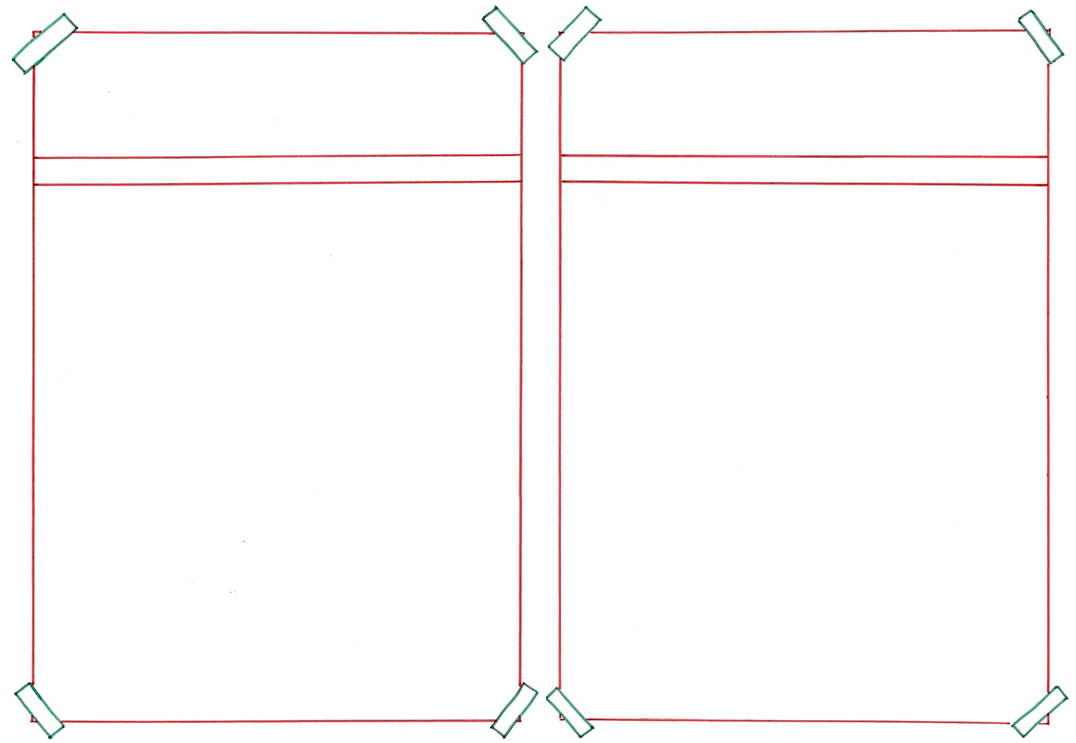 van nature
kunstmatig
= wat niet door de natuur ontstaat of ontstaan is 

  

  



Het marcheren van de  soldaten is kunstmatig.
= van zichzelf

  
 
 

 
   
Hij is van nature een reiziger.
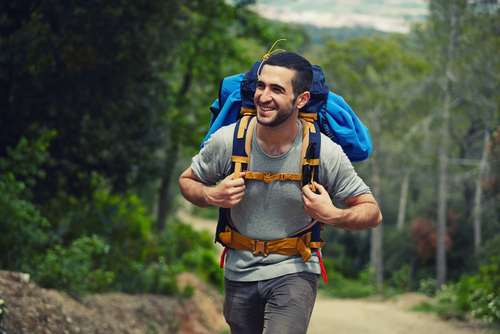 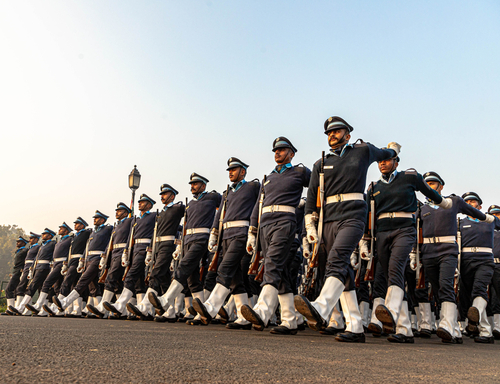 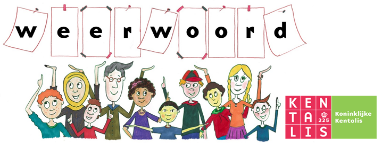 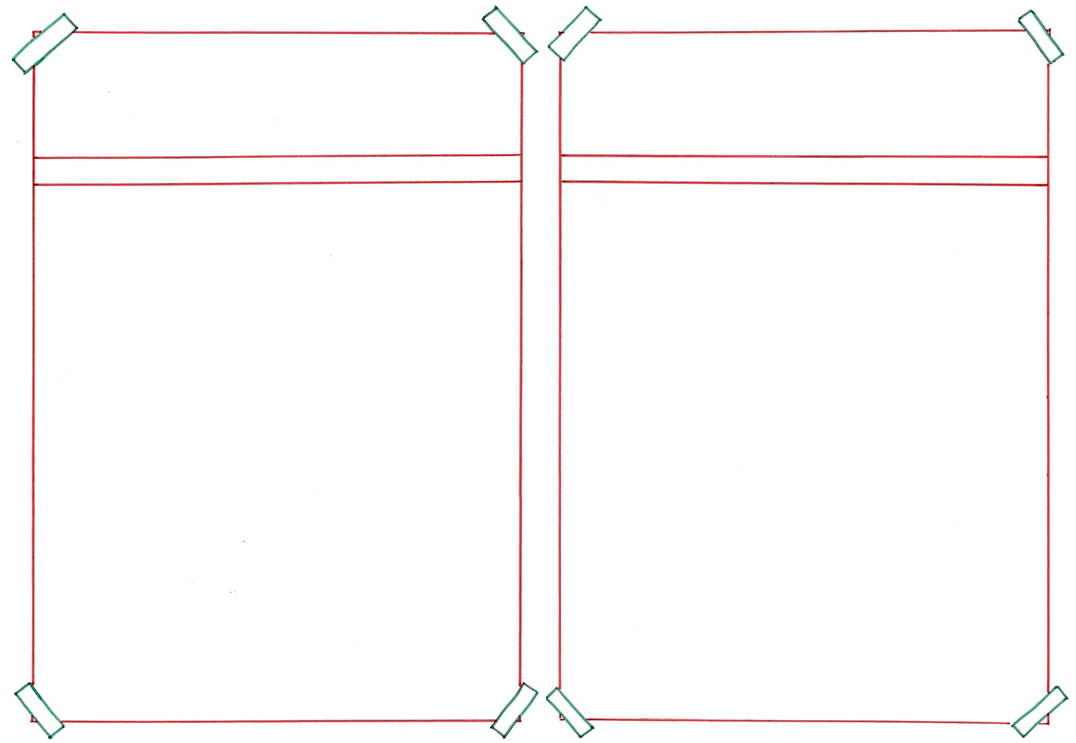 gissen
zeker weten
= zonder twijfel
 
 
 
  



Wat je altijd zeker weet bij parachutespringen, is dat je naar beneden gaat.
= gokken, raden

  
 
 

    
Omdat hij uit koers geraakt was, was het gokken waar hij zou belanden.
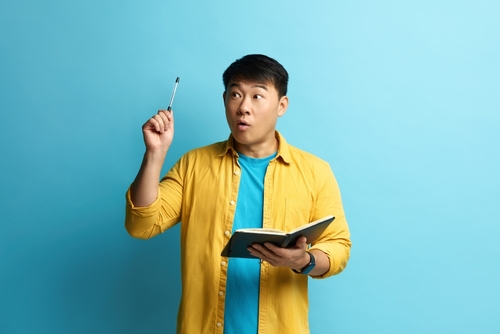 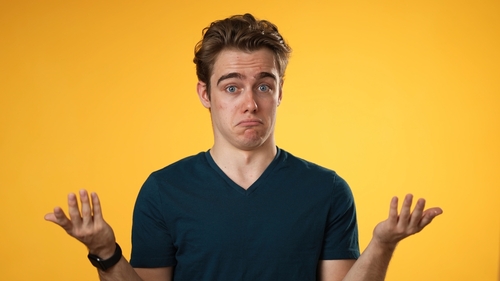 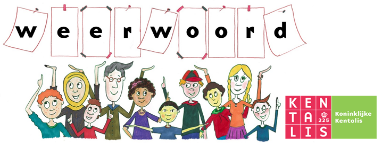 uit koers
op koers
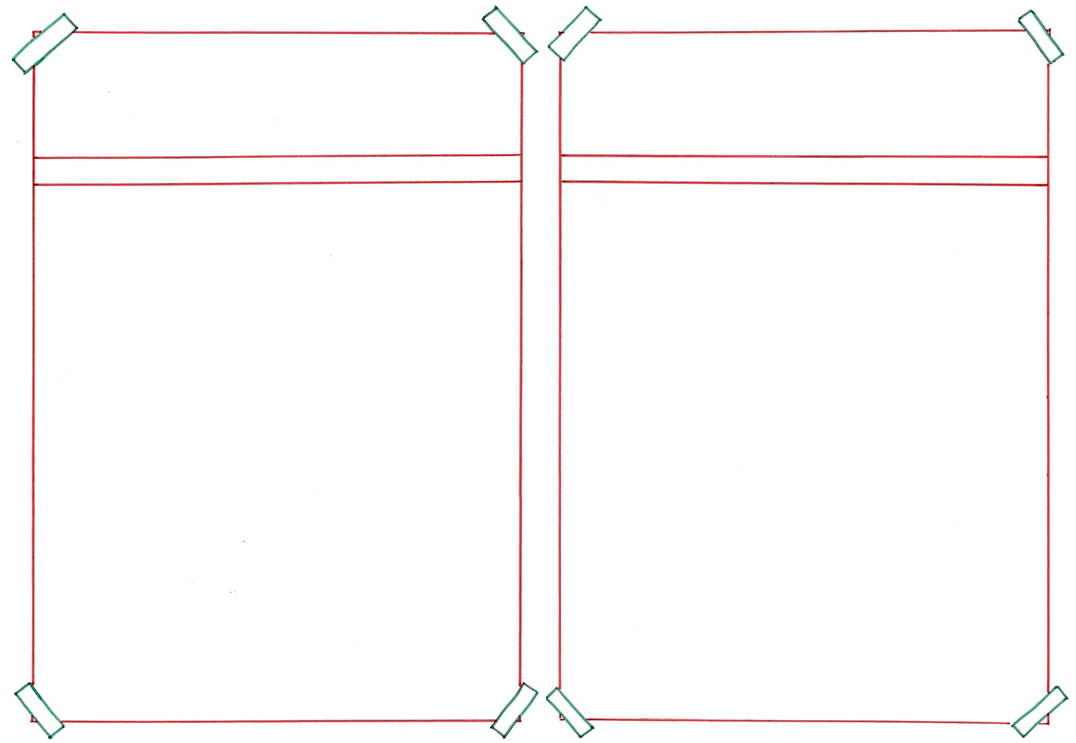 liggen
raken
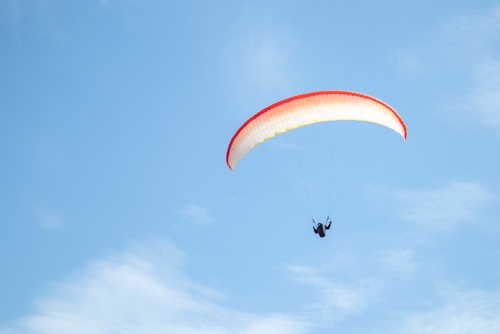 = niet meer de goede kant op gaan, de goede richting verliezen 
 
 
  


Maar door de wind raakte hij uit koers.
= de juiste kant op gaan
  
 
 

 
   
Aanvankelijk lag hij goed op koers.
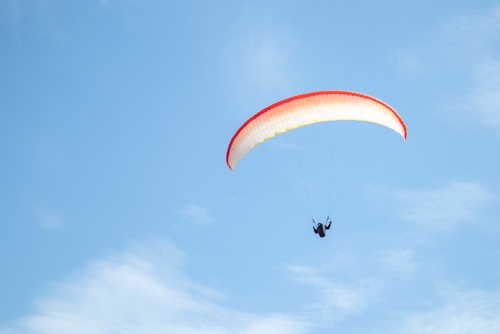 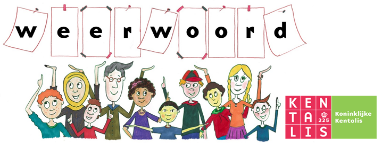 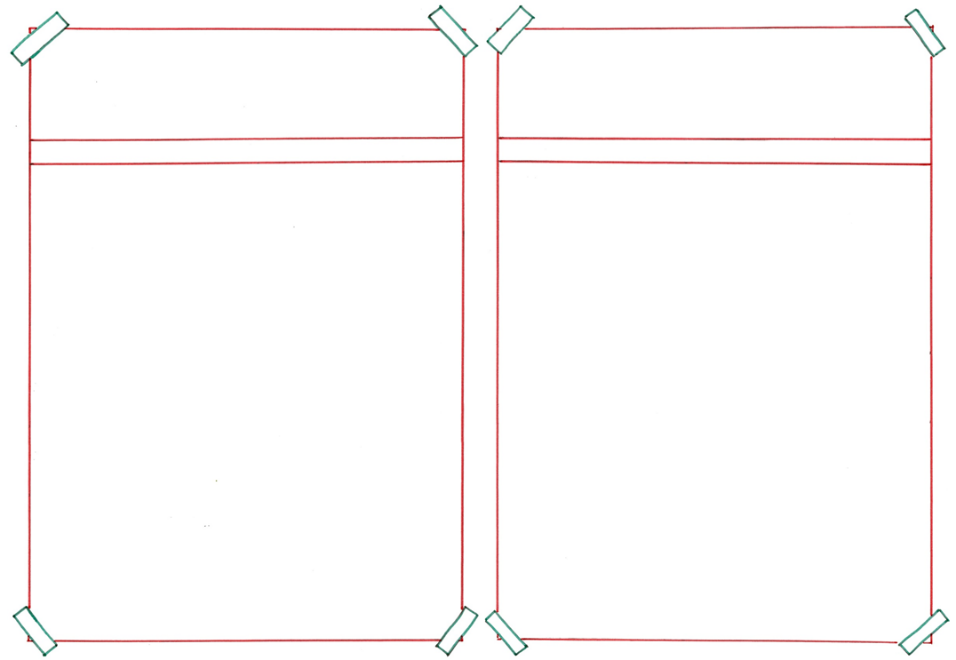 aanvankelijk
uiteindelijk
= aan het einde

 
  







Uiteindelijk belandde hij in een boom.
= in het begin, eerst


 
 




Aanvankelijk ging de parachutesprong goed.
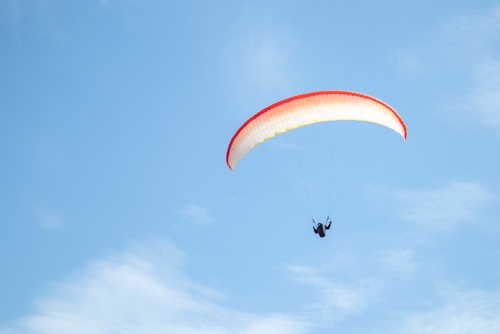 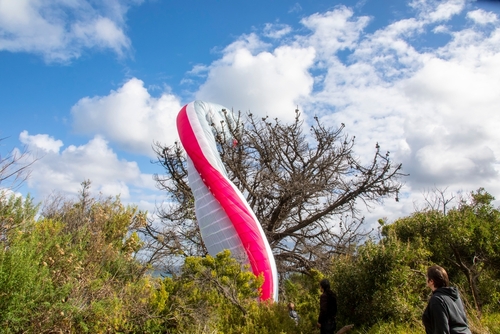 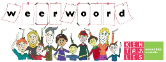 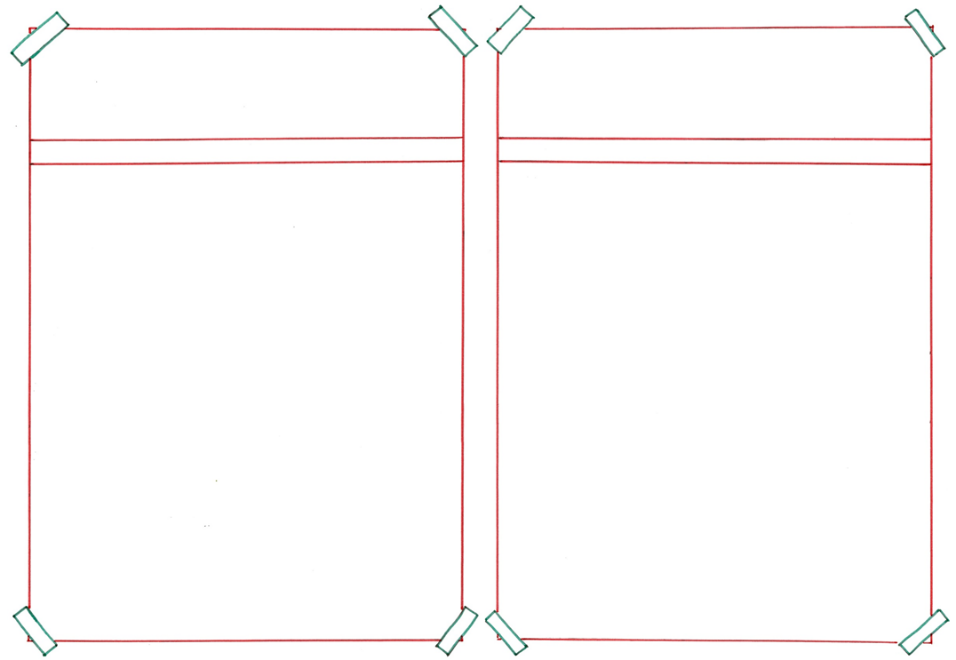 voornamelijk
uitsluitend
= alleen



 
  




Zij maakt uitsluitend parachutesprongen in Nederland, boven Texel.
= vooral

 
 




Hij maakt voornamelijk in het buitenland parachutesprongen.
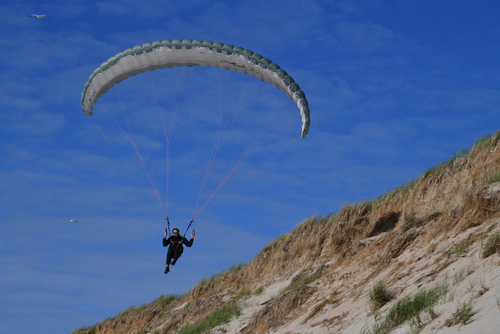 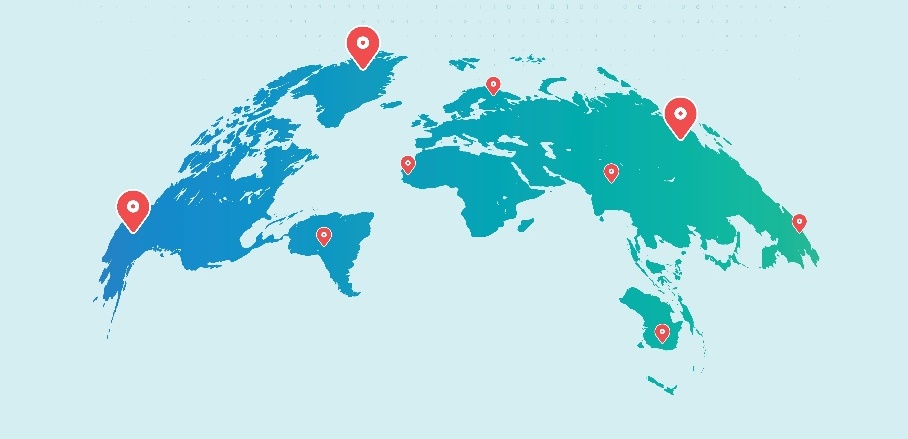 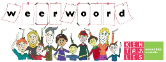 op advies van
= aangeraden door
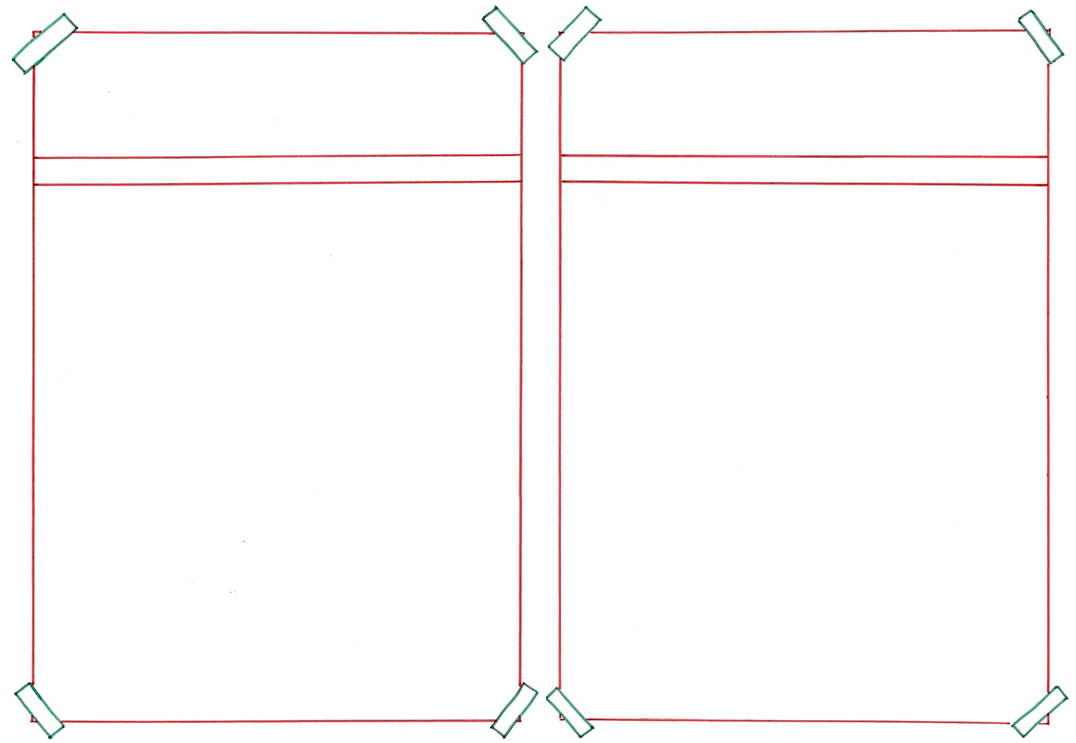 afraden
aanraden
… en parachutespringen werd hem afgeraden.
Op advies van de dokter nam hij de tijd om te herstellen. Dat werd hem aangeraden…
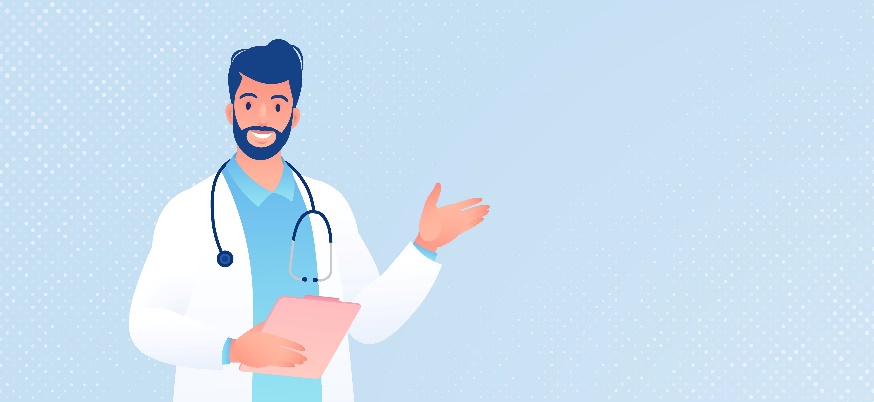 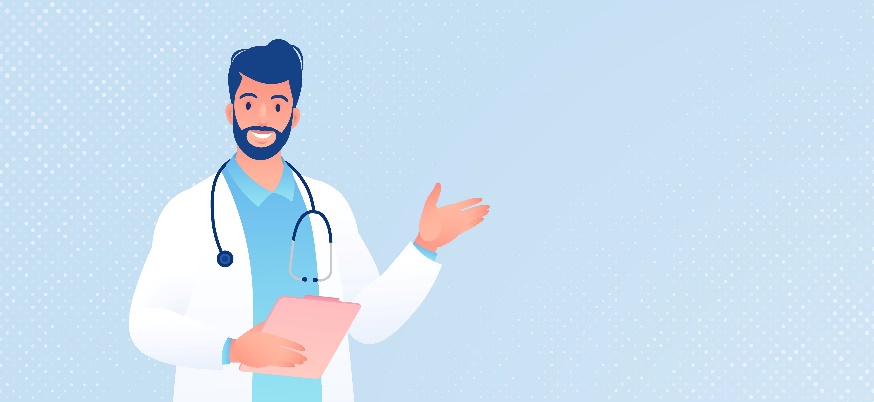 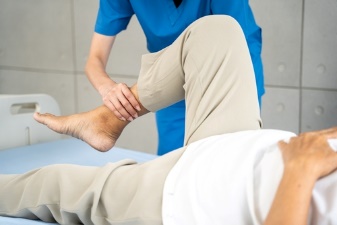 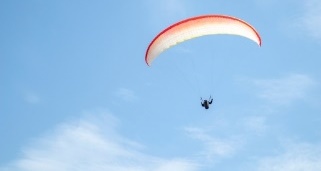 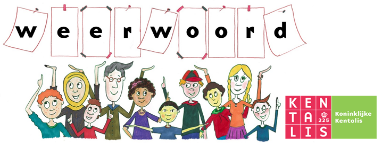 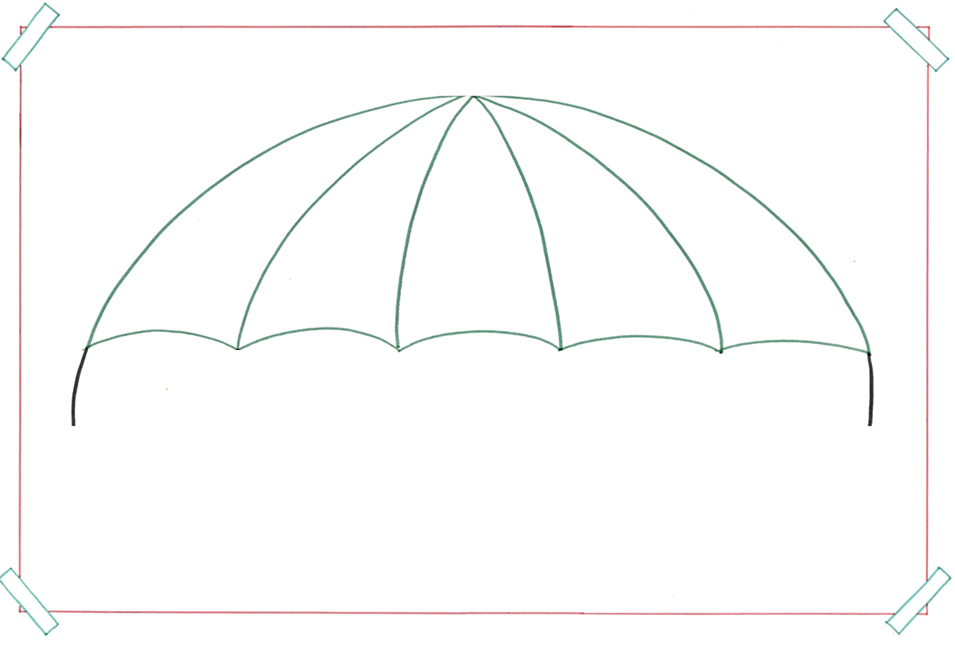 de vergunning
= de toestemming  om iets te doen,  van degene die  de regels bepaalt
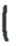 de parkeer-
de parachute-
de verblijfs-
vergunning
vergunning
vergunning
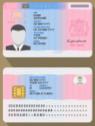 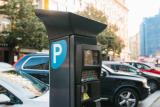 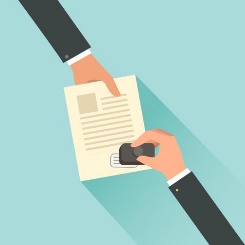 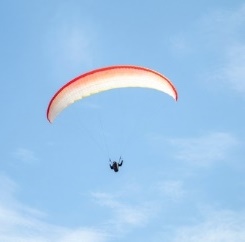 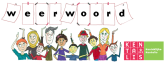 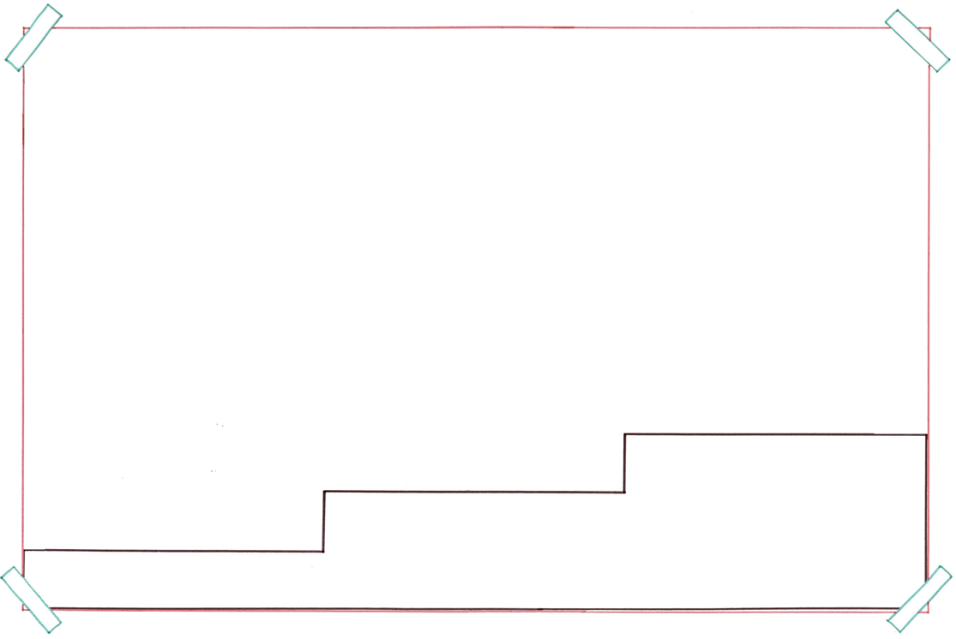 Mijn oom raakte uit koers en belandde in een boom. Het gevolg was een gebroken enkel.
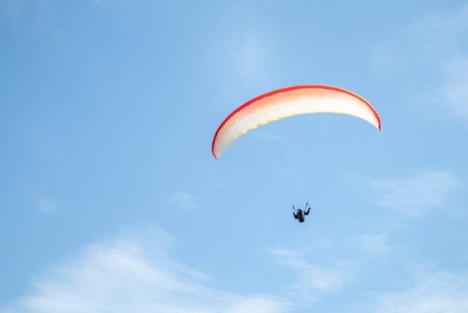 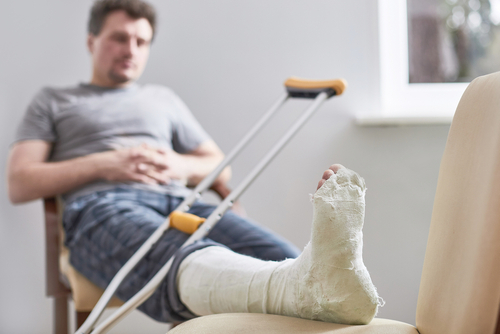 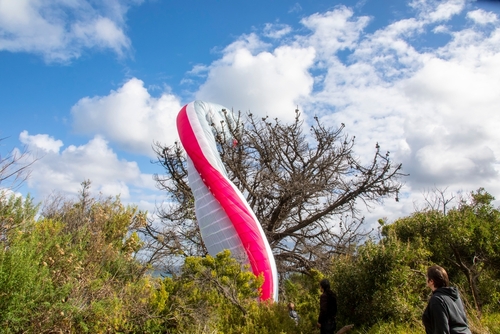 het gevolg
belanden
uit koers raken
= terechtkomen
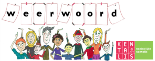 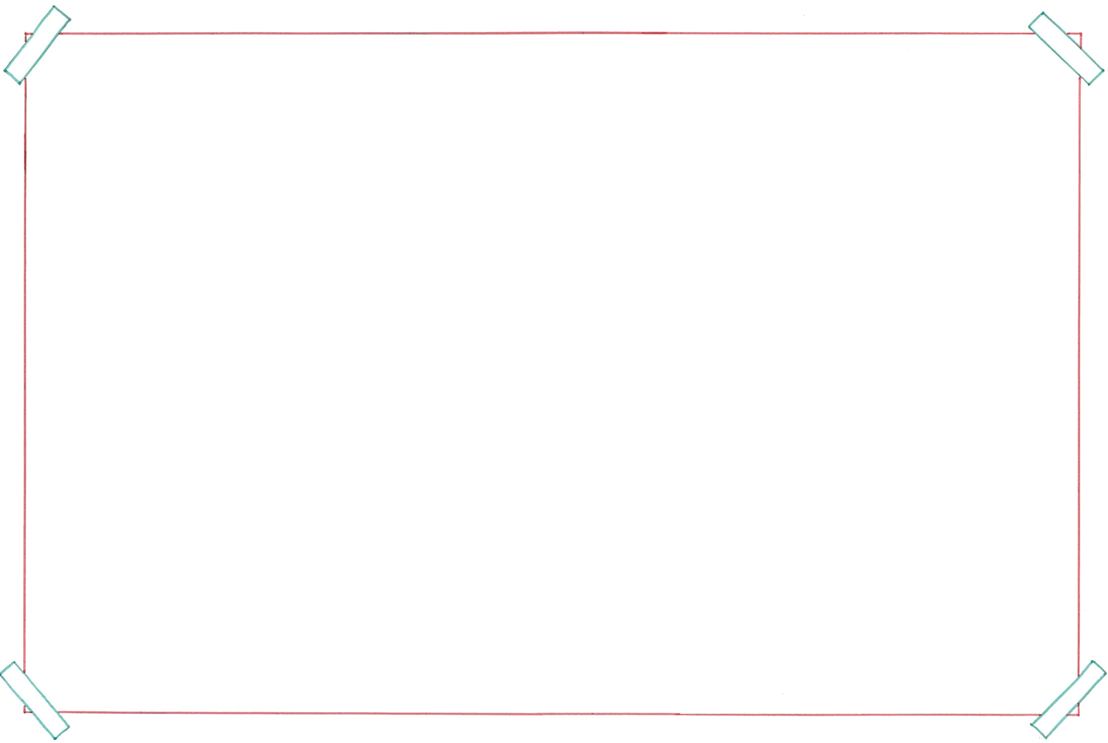 “Een half jaar niet springen.”
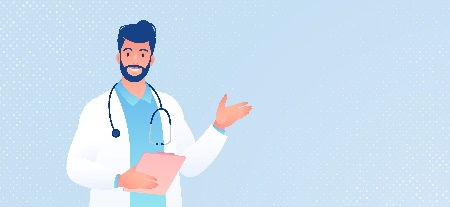 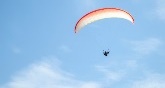 de periode
op krachten komen
= (langzaam) herstellen
de diagnose
de behandeling
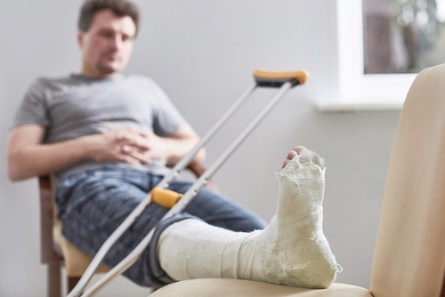 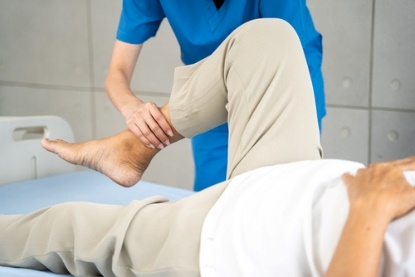 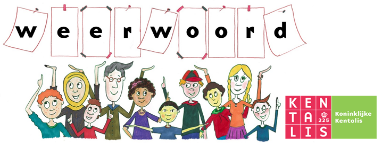 eveneens= ook








Je moet laten zien dat je weet hoe je moet parachutespringen en eveneens hoe je dat veilig doet.
hoe
veilig
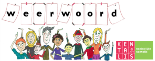